Заповедник «Черные земли»
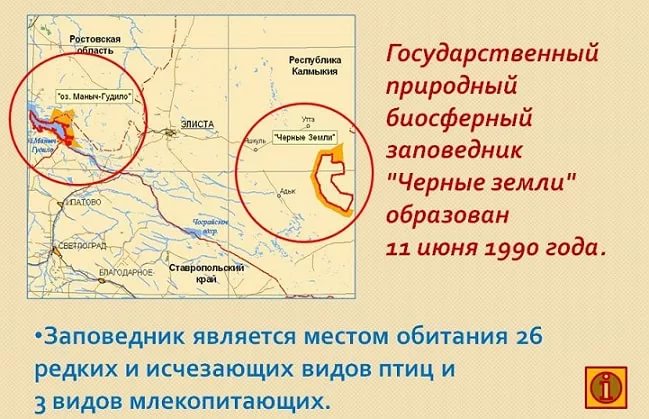 Заповедники Калмыкии
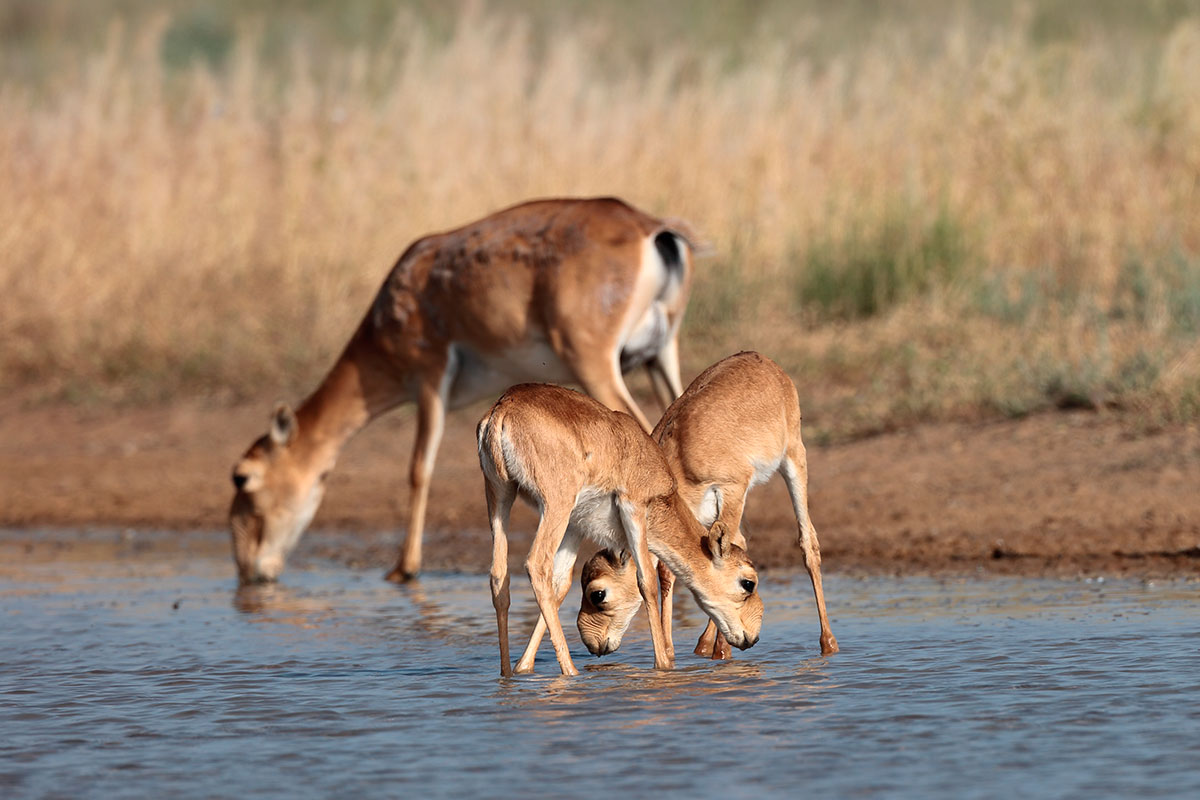 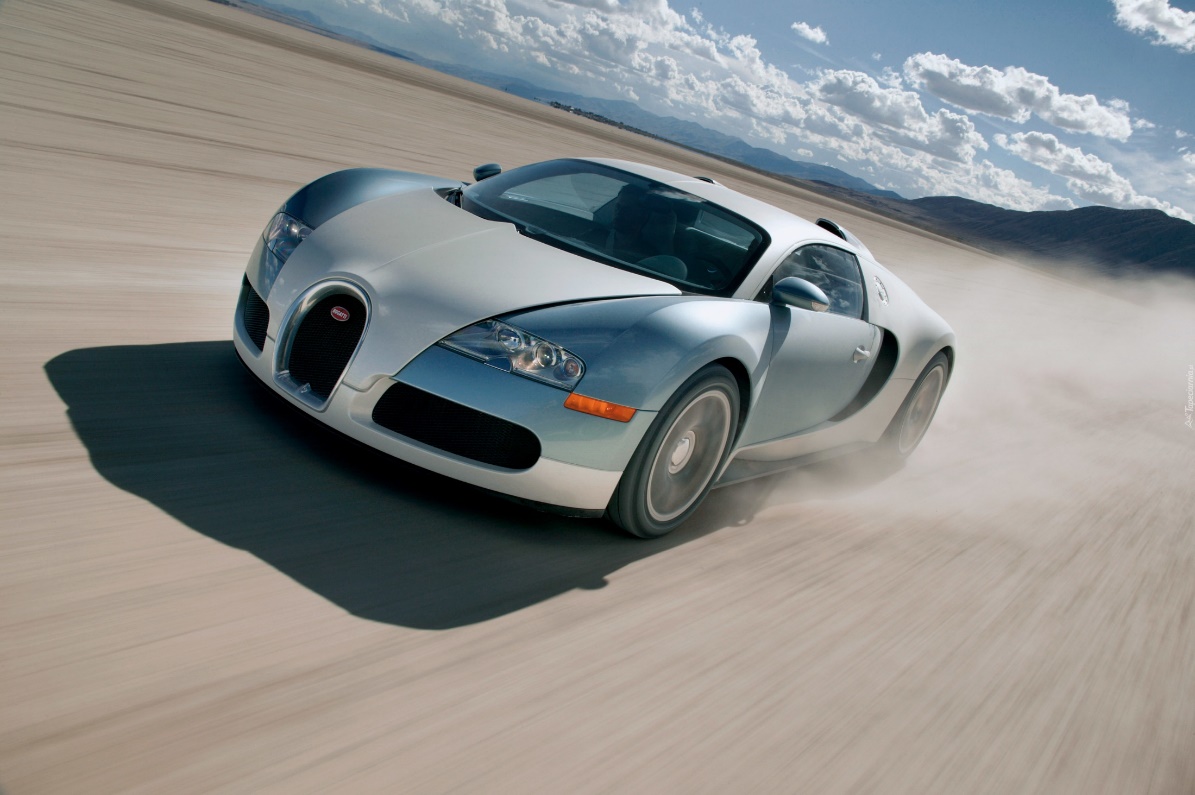 до 70-80 км/ч
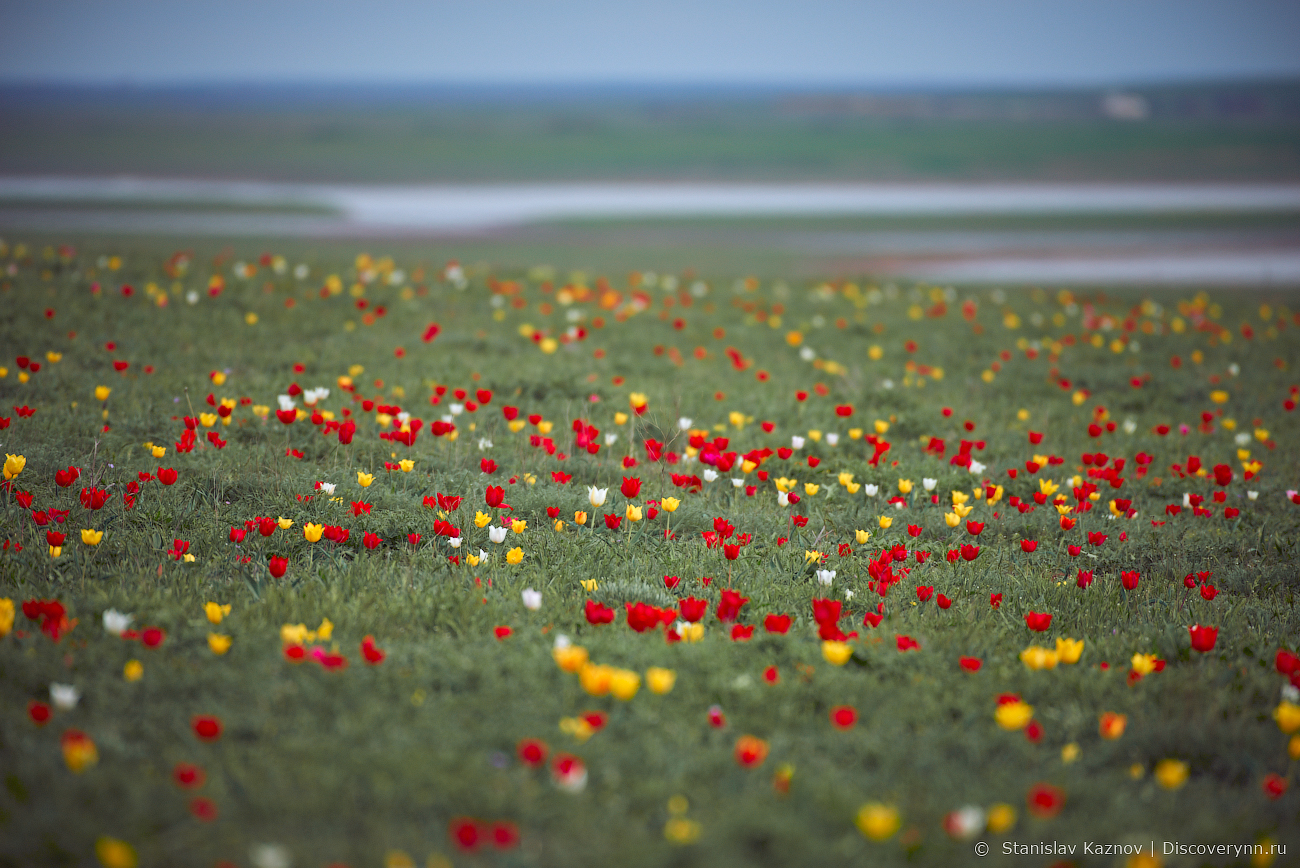 «Пятисотка»
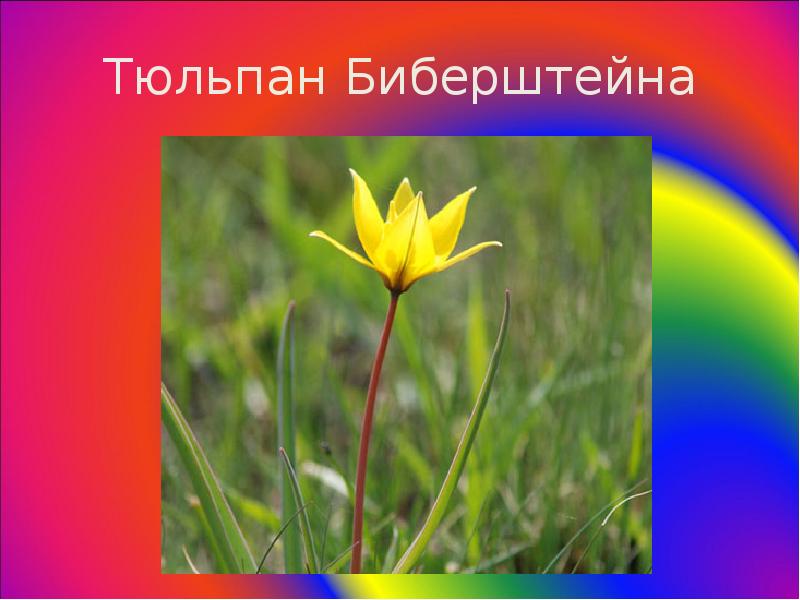 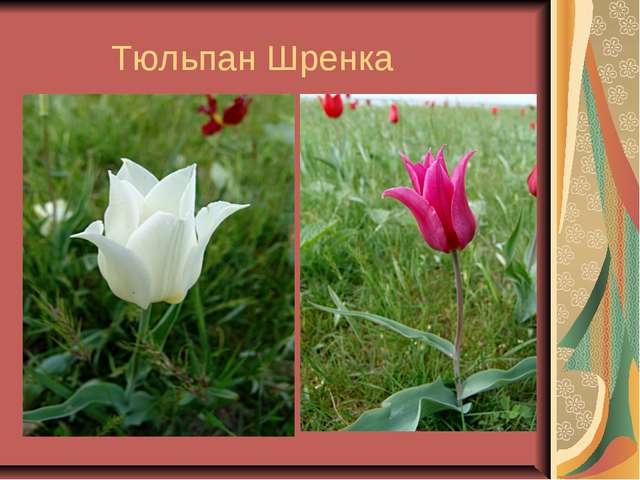 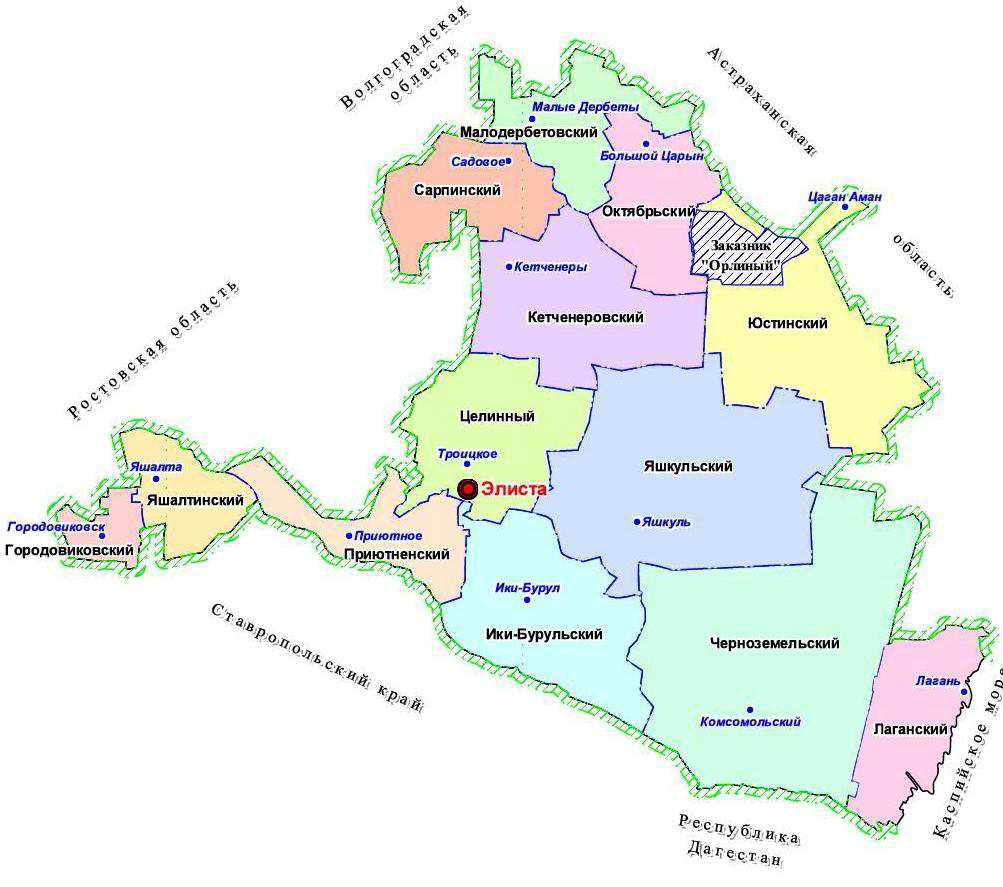 Заказник «Сарпинский»
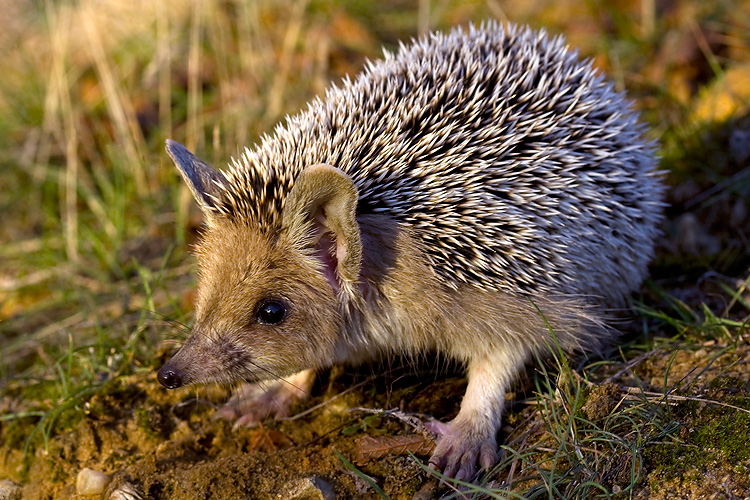 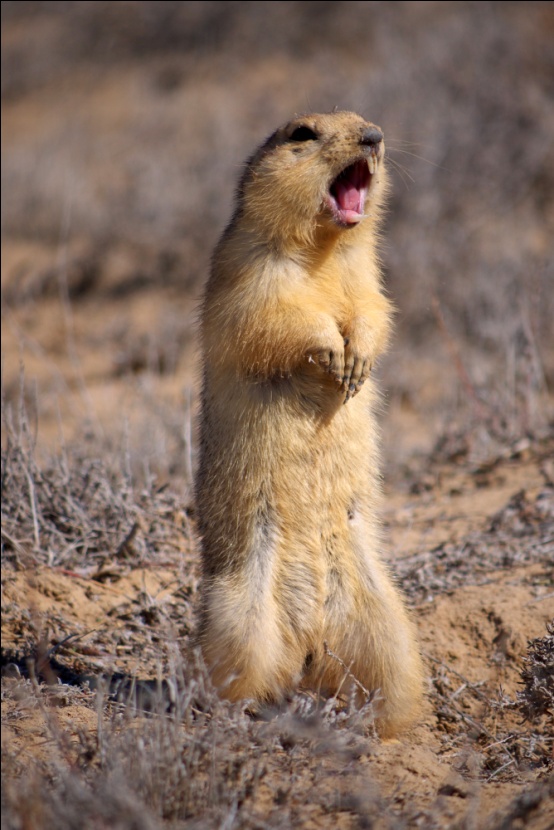 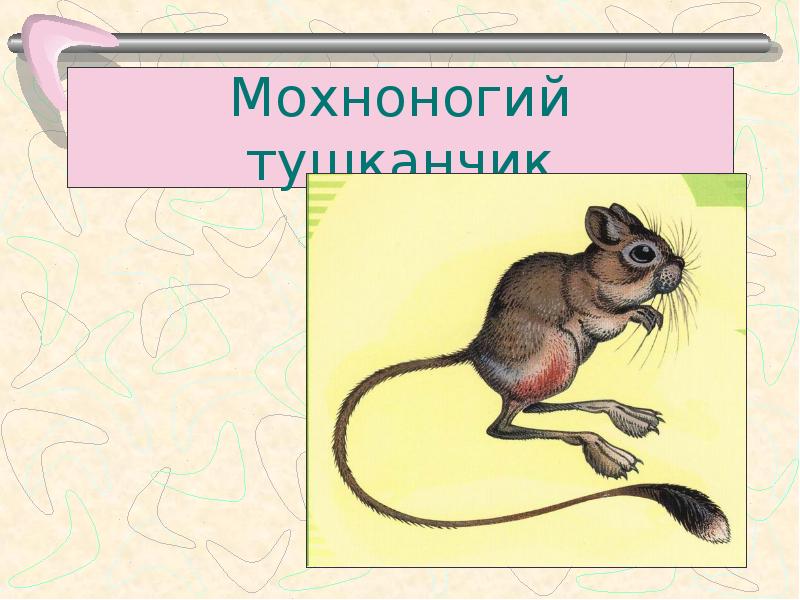 Живет ст…пной хорек в н…рах .
Охотится зв…рек по н..чам.
 Если степной хорек живет
 вблизи водоёмов,
 он может охотиться на лягушек
 и даже ловить рыбу.
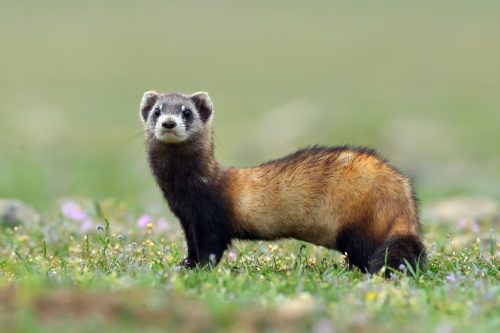 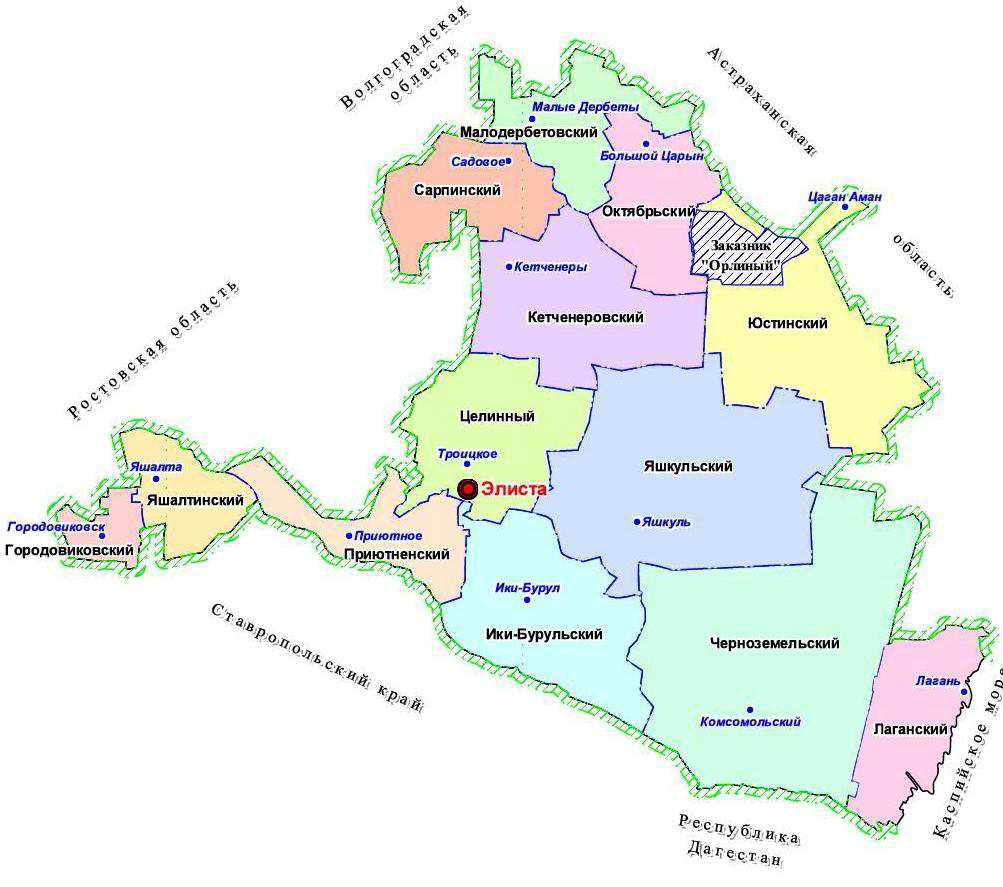 Заказник «Харбинский»
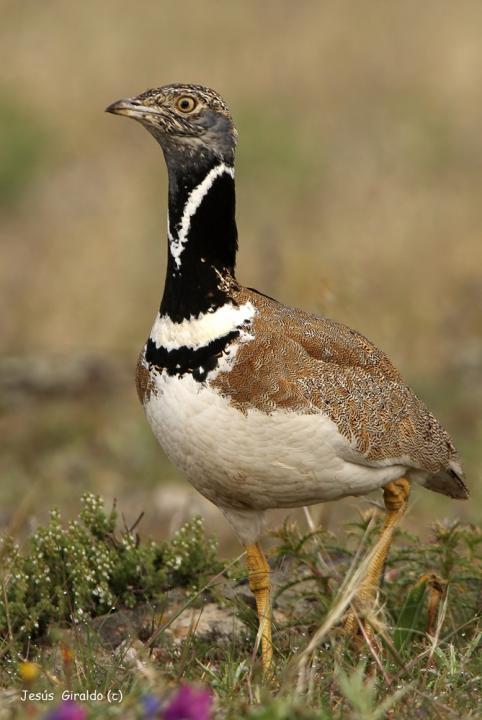 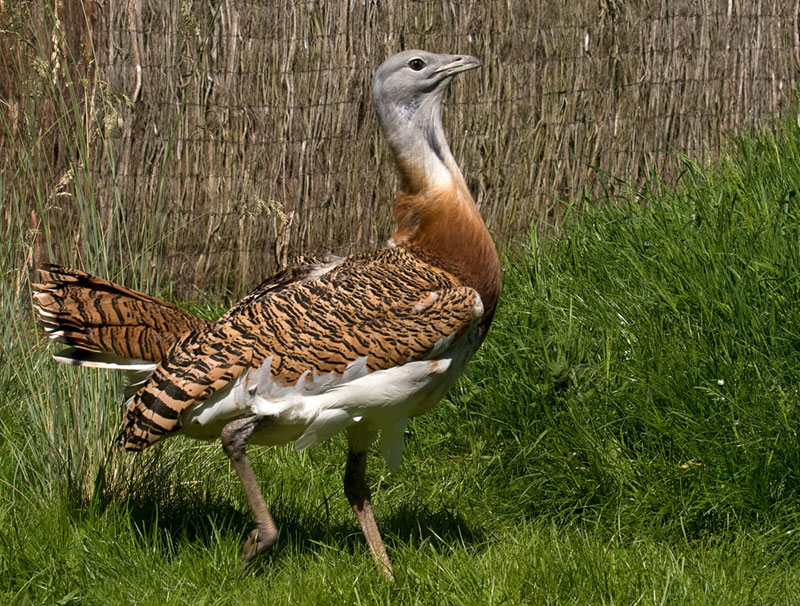 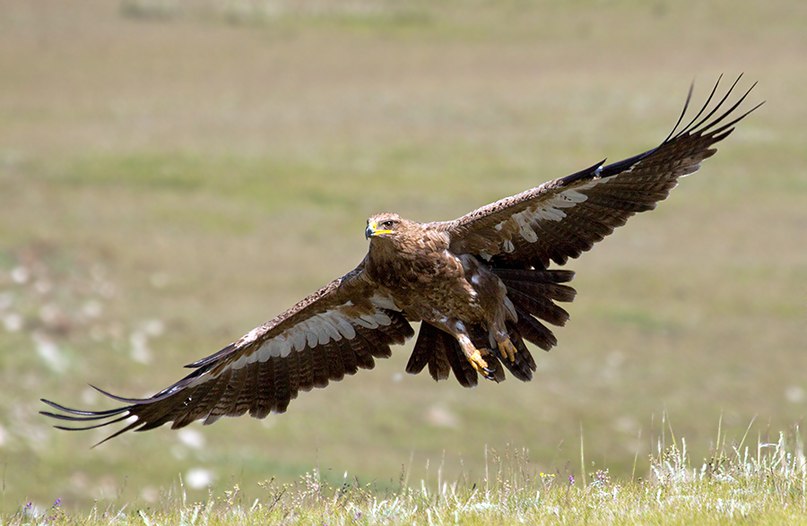 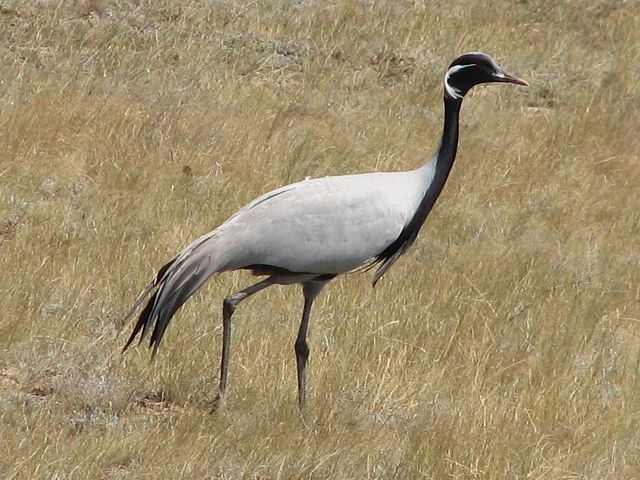 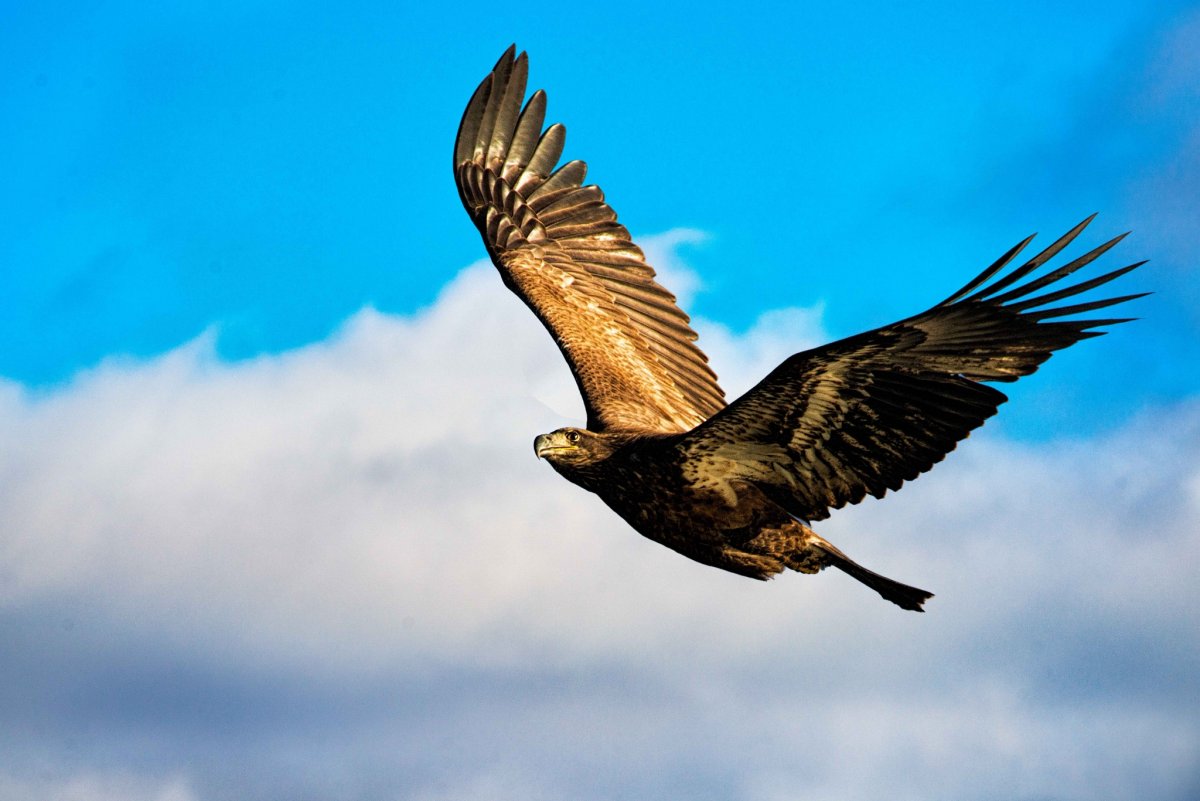 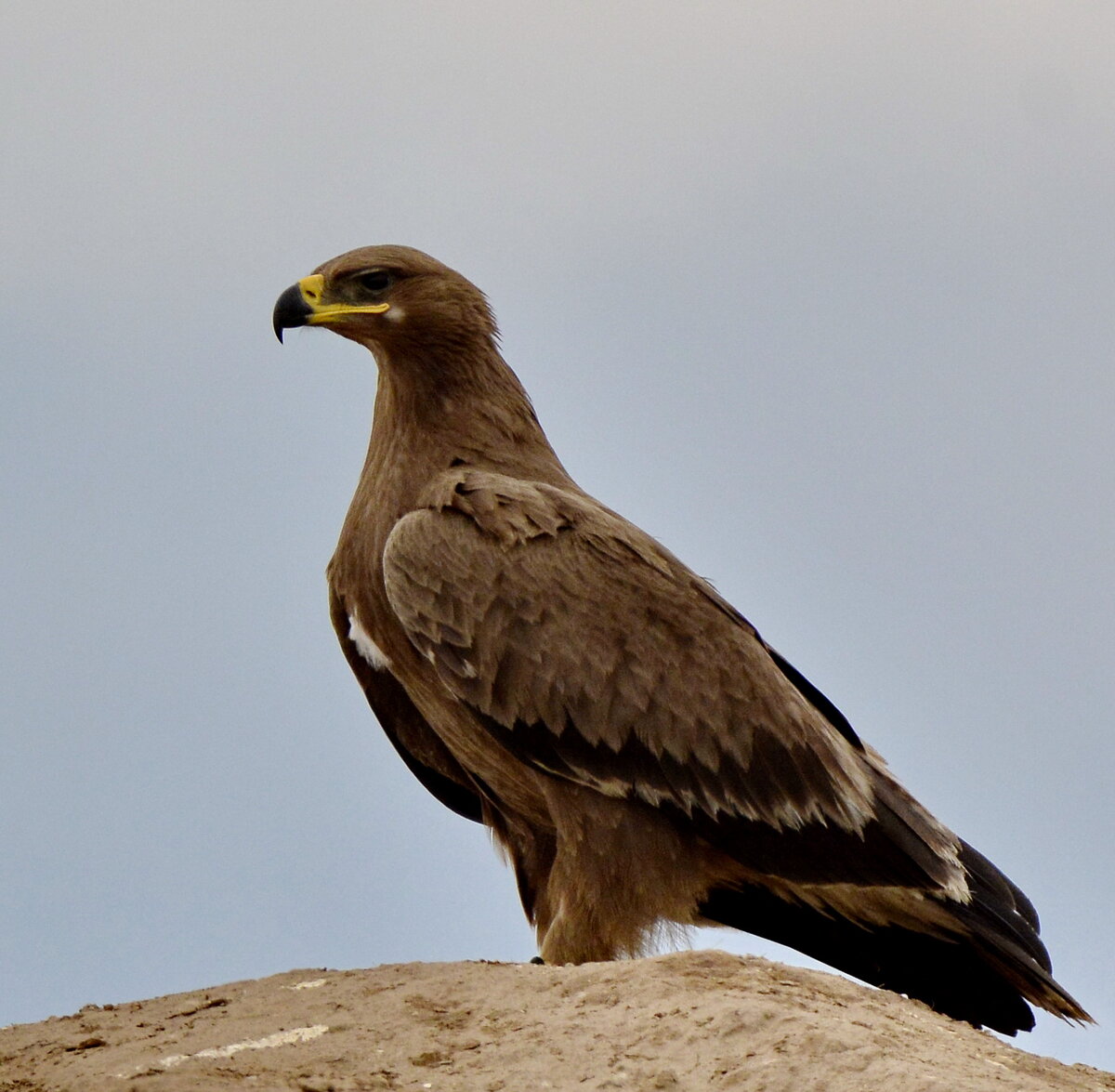 Самостоятельная работа
1 уровень
Выпиши однокоренные слова. Выдели корень.
     Воевать, весельчак, веселый, радостный, веселье
2 уровень
Выпиши слова с приставками. Выдели приставки.
      Весна, переезд, сад, грибы, проход, обход, вылет, горох.
3 уровень
1.Из слов составьте предложение. Запишите. Подчеркните грамматическую основу. Определите какой частью речи являются слова в предложении. Разбери по составу слово ЗОЛОТЫЕ.
     золотые, светились, берёзках, искорки, на
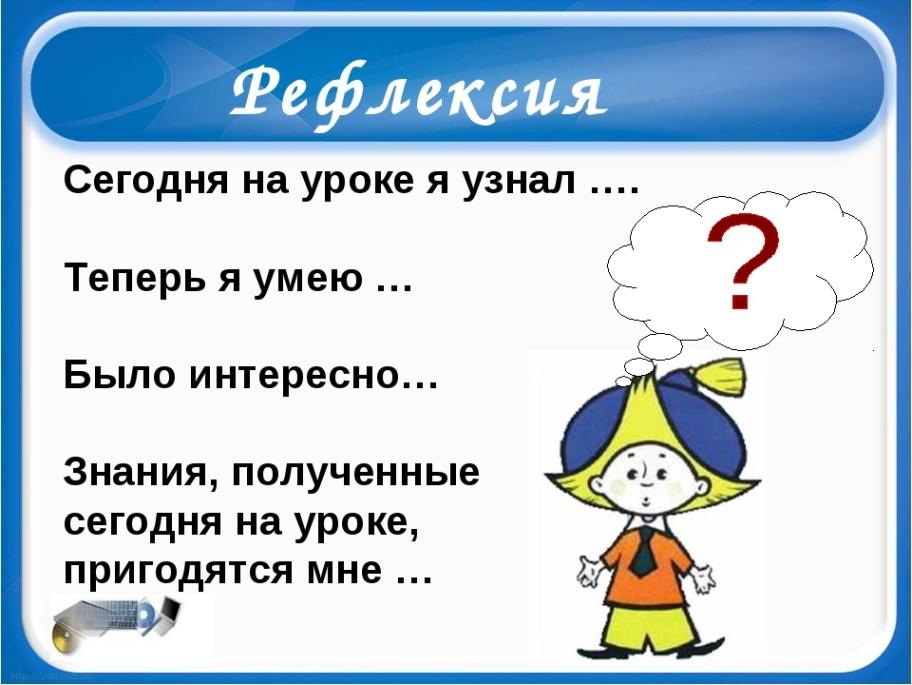